ROMATOLOJİDE PARANEOPLAZİ
Doç. Dr. Bünyamin KISACIK
Medical Park Romatoloji Kliniği
Vaka 1
21 yaşında kadın hasta
Sol kalça ağrısı yakınması ile başvurdu.
Özellikle geceleri yakınmaları daha şiddetli. 
5 aydır yakınmaları mevcut.
Sabahları 1 saat süren tutukluğu oluyormuş.
Son 2 aydır yakınmaları daha şiddetlenmiş
Çekilen dış merkezli MR: Sol sakroiliit ve sol kalça effüzyonu saptanmış.
ESR: 66 mm/h
CRP: 43 mg/l
WBC:10730 hgb:8,9 plt: 126000
MCV: 64
Periferik yayma: Ilımlı hipersegmentasyon, hipokrom mikrositer. Göz yaşı hücreleri, trombositler kümeli yeterli
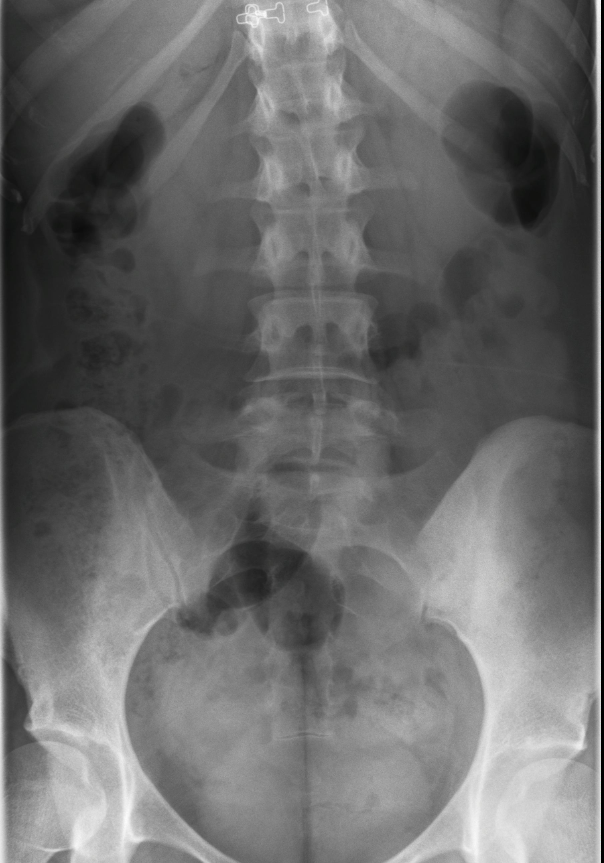 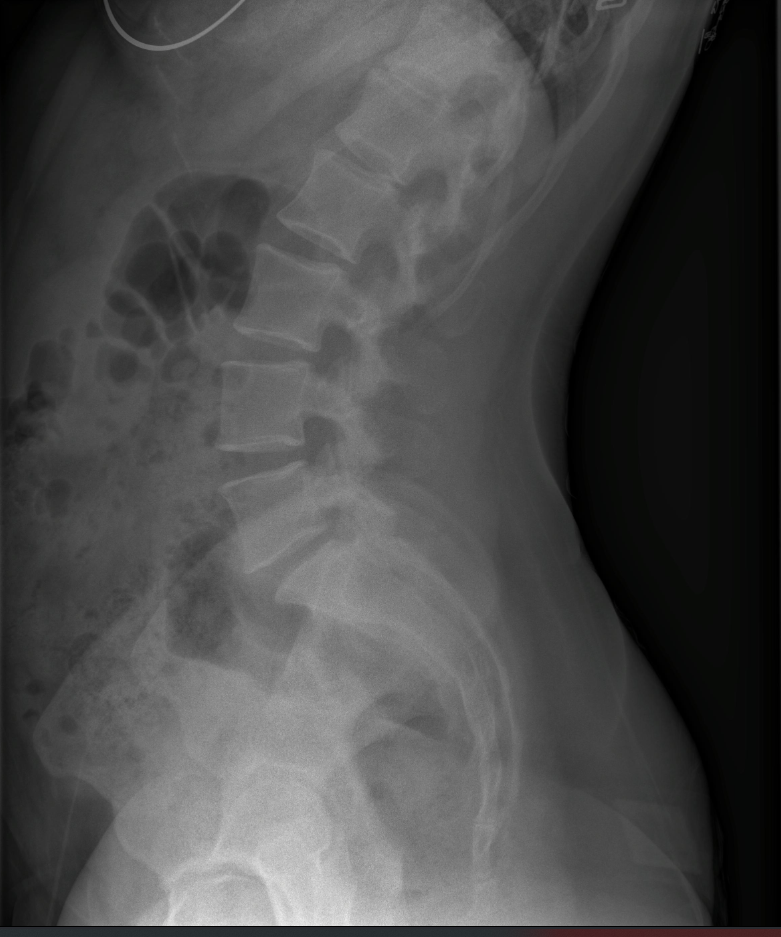 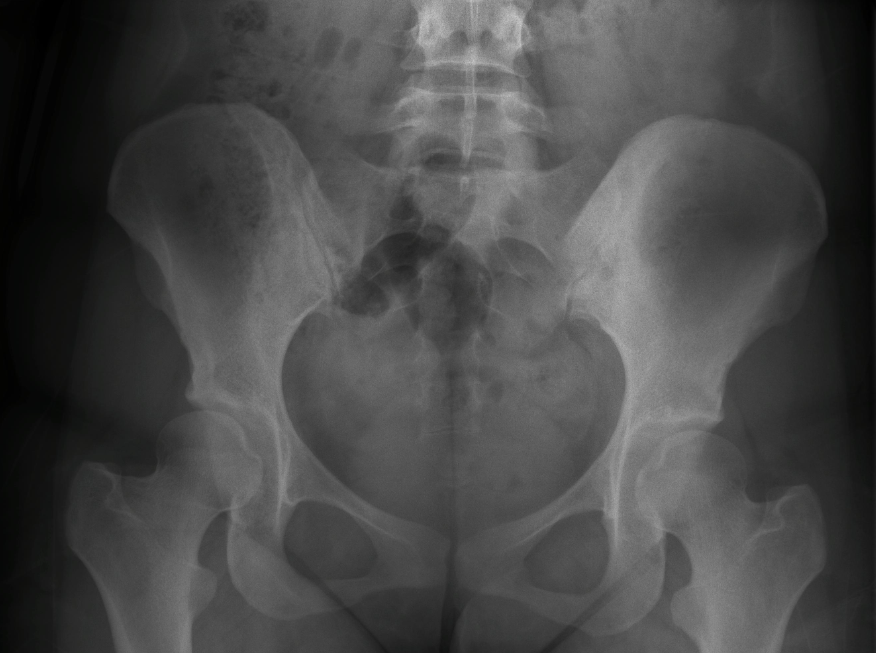 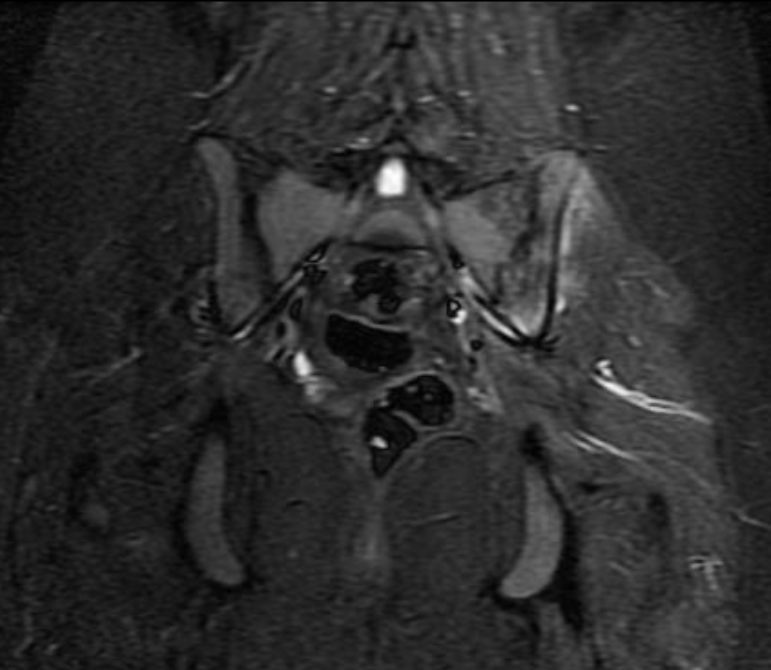 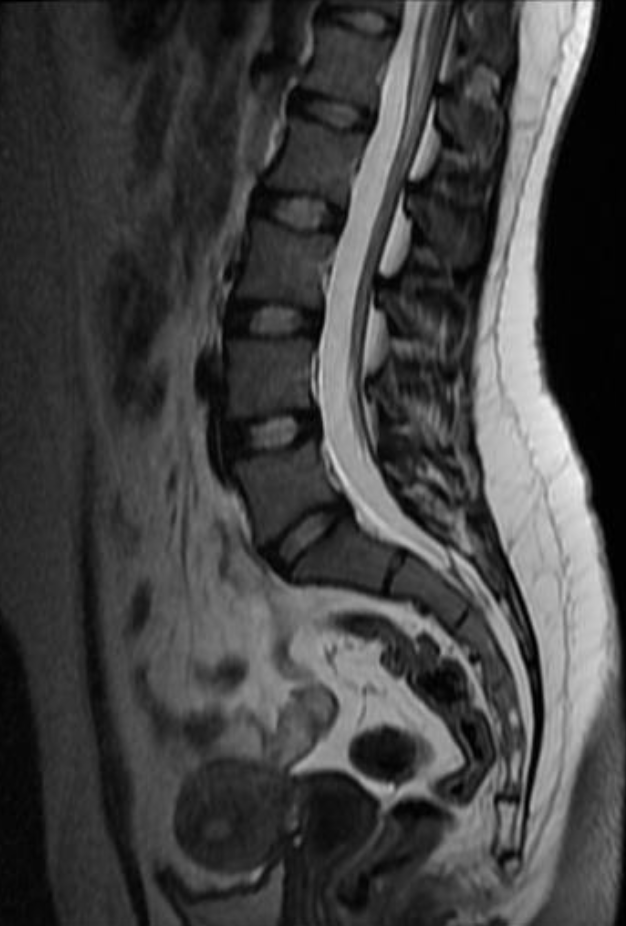 Ne Düşünürsünüz ?
Toraks-Batın BT
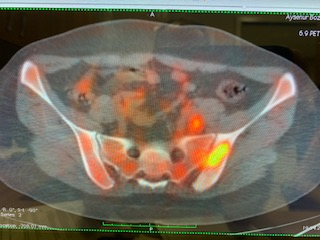 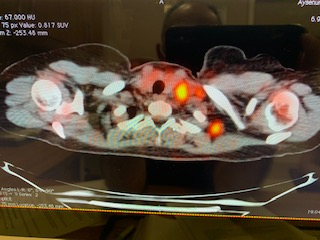 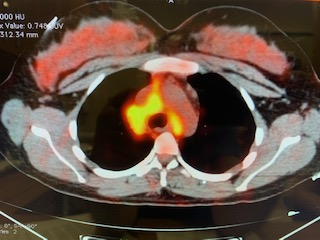 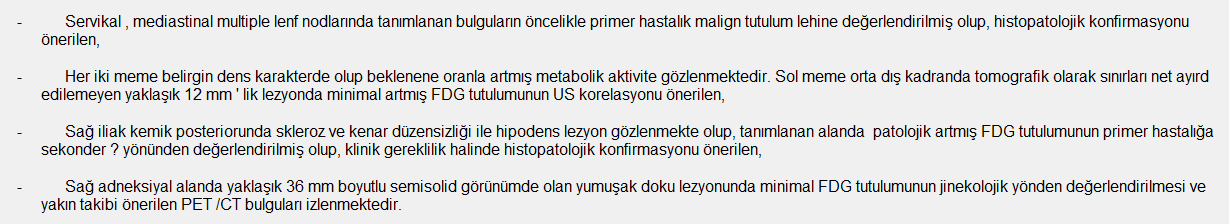 Patoloji
Sol servikal zincirdeki patolojik LAP eksize edildi.
Klasik Hodgkin lenfoma (Nodüler sklerozan tip)
PET-CT SAKROİLİİT GÖSTERİR Mİ ?
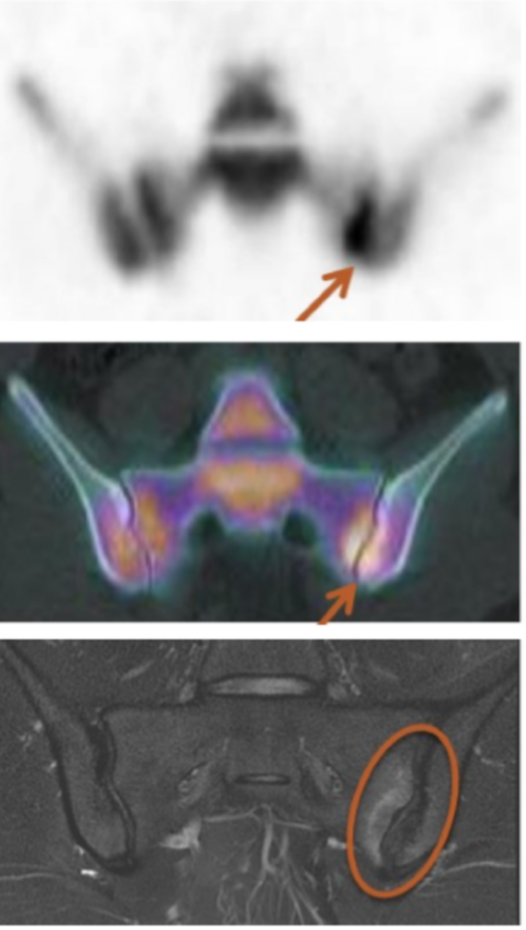 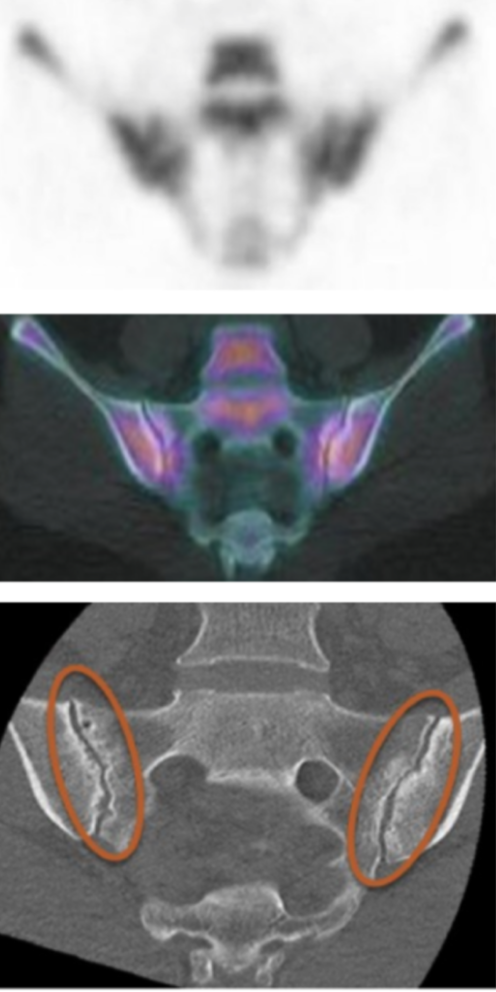 [Speaker Notes: PET- SAKROİLİİT]
Non-Hodkin Lenfoma
52 yaşında erkek
Sol diz artriti mevcut.
Lyme artriti düşünülmüş.
Ancak klinik iyileşme olmayınca
Sinovyal biyopsi.
Lenfoplazmasitik B hücre infiltrasyonu saptanmış.
İnguinal LAP Bx ile Non-Hodgkin lenfoma
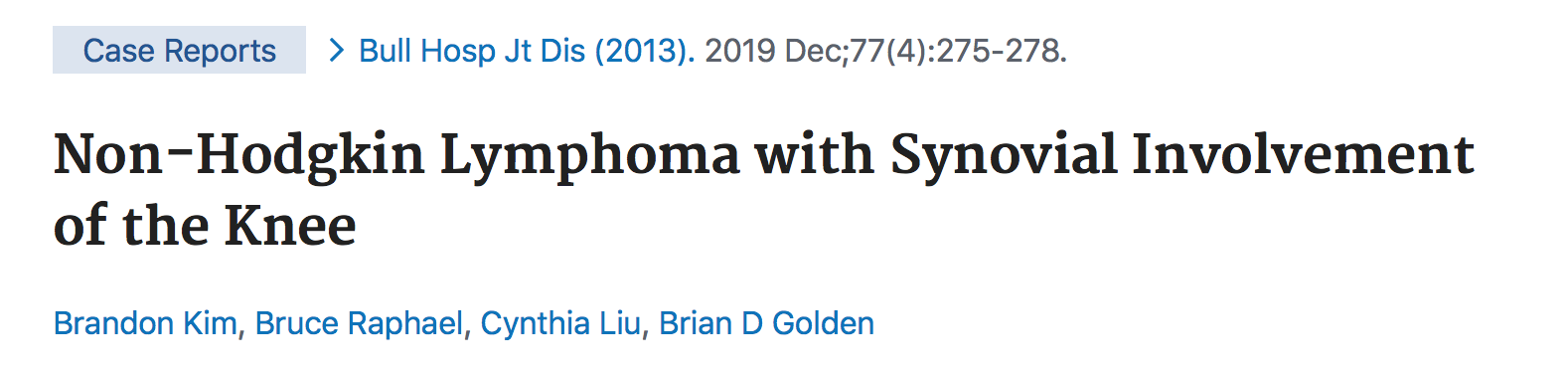 Non-Hodgkin Lenfoma
B ve T lenfositlerin kontrolsüz proliferasyonu kaynaklı malignite.
%5-25 kas iskelet sistemi bulguları yapar.
Primer kemik lezyonu yada intra-artiküler yumuşak doku proliferayonu yani artrit tablosu ile karşımıza çıkabilir.
3-6. dekatta daha sık karşımıza çıkar.
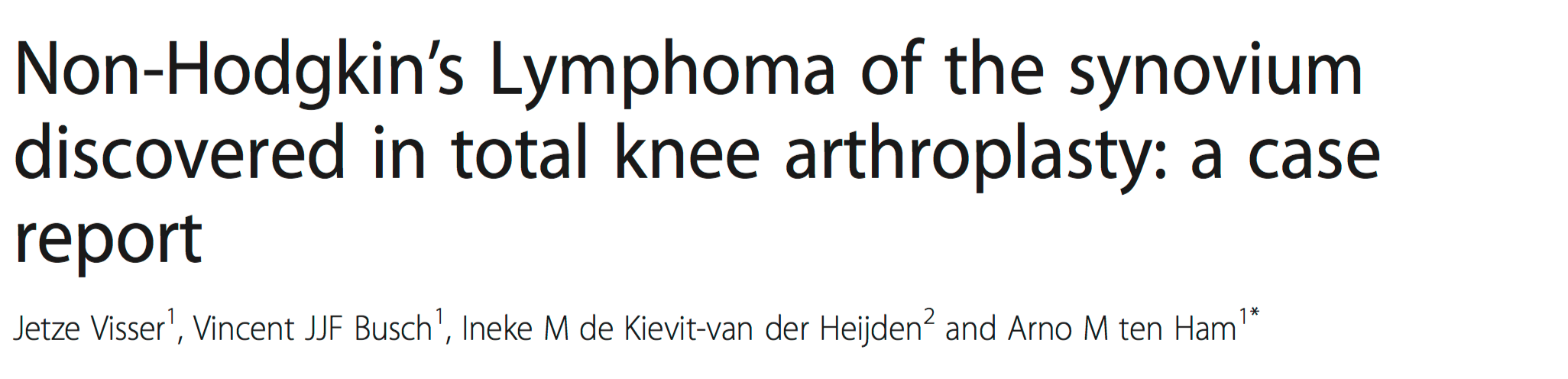 [Speaker Notes: 62 yaşında kadın hasta. RA tanısı mevcut aynı zamanda]
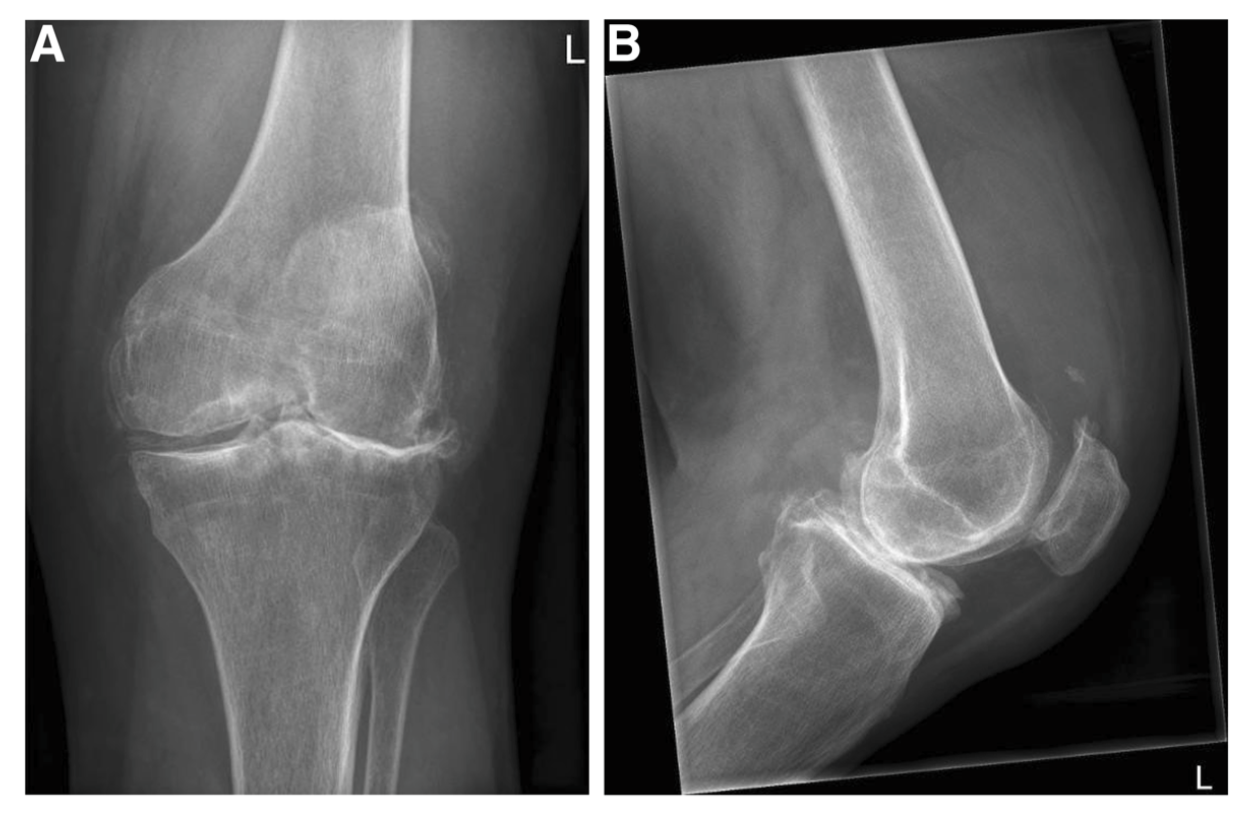 46 yaşında erkek hasta
Son 2 haftadır olan bel-kalça ağrısı ile başvurdu.
Yakınması her geçen gün artış gösteriyor.
Geceleri ağrısı artıyor.
Sabahları 15 dakika tutukluğu oluyor.
Ağır obje kaldırırken ağrısı şiddetleniyor.
Kilo kaybı, ateş gibi konstitüsyonel semptomlar yok (ağrı 6/10).
Aile hekimi tarafından NSAİİ başlanıyor.
Ağrısı belirgin olarak rahatlıyor (2/10).
Yakınmalarının başlangıcından 4 ay geçiyor.
5. ay hastanın bel ağrısı şiddetleniyor (8/10).
Sağ bacağına yansıyan ağrısı başlıyor.
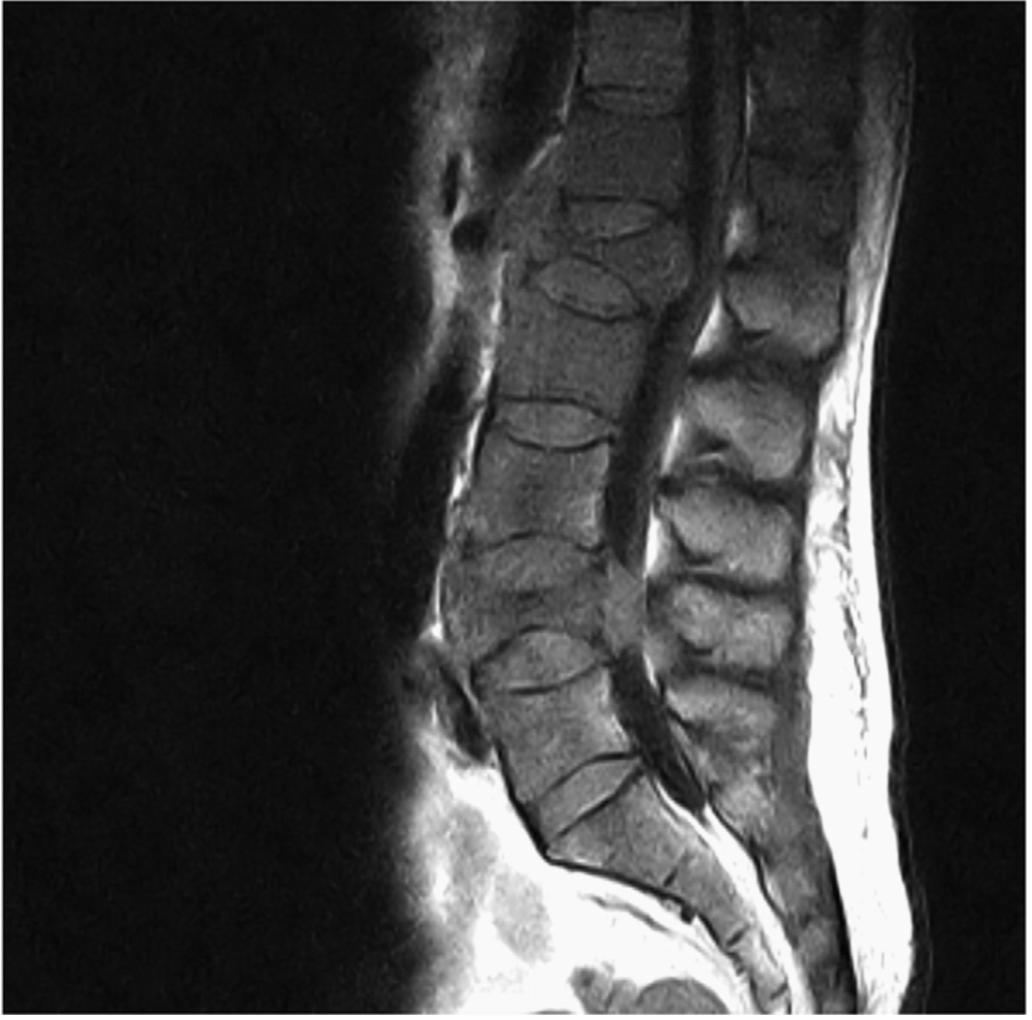 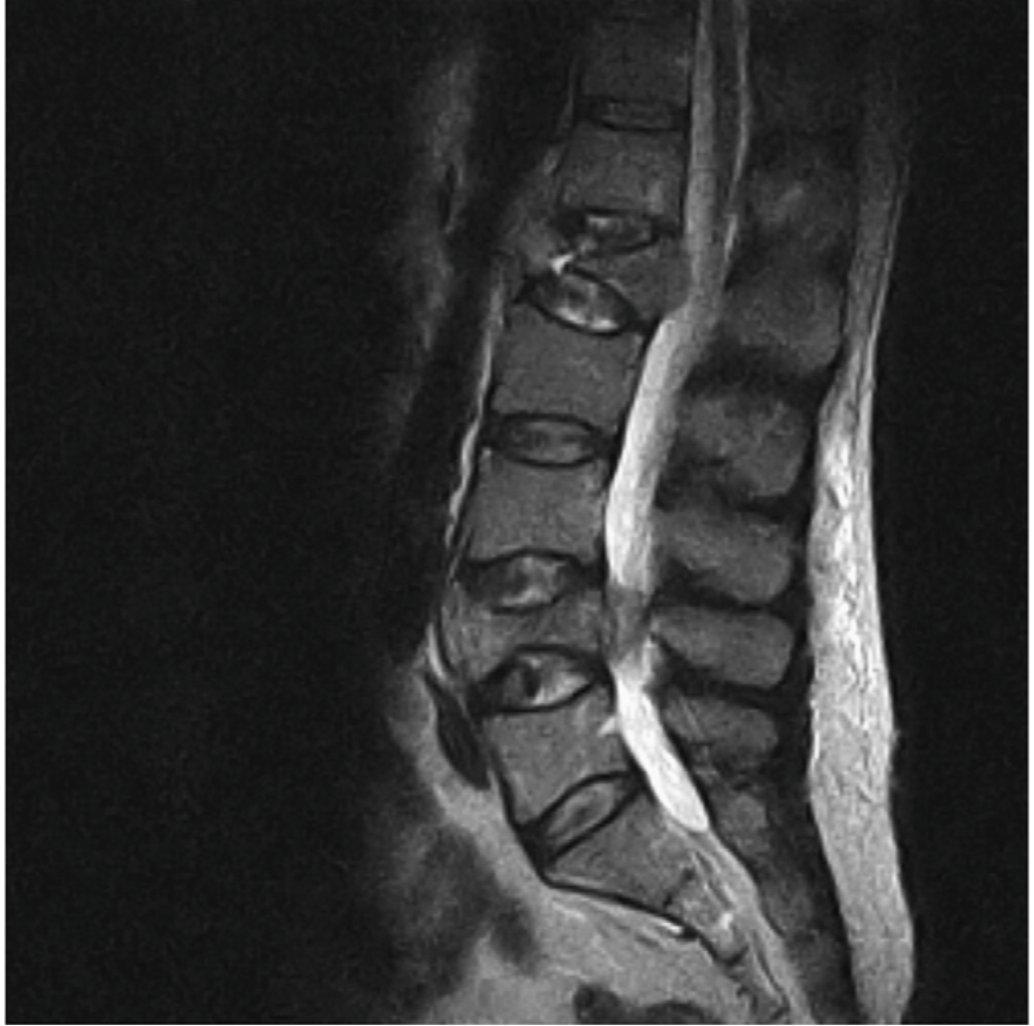 Alınan kemik biyopsisi: Small cell Non-Hodgkin lenfoma
Aynı zamanda akciğer ve karaciğer metastazı
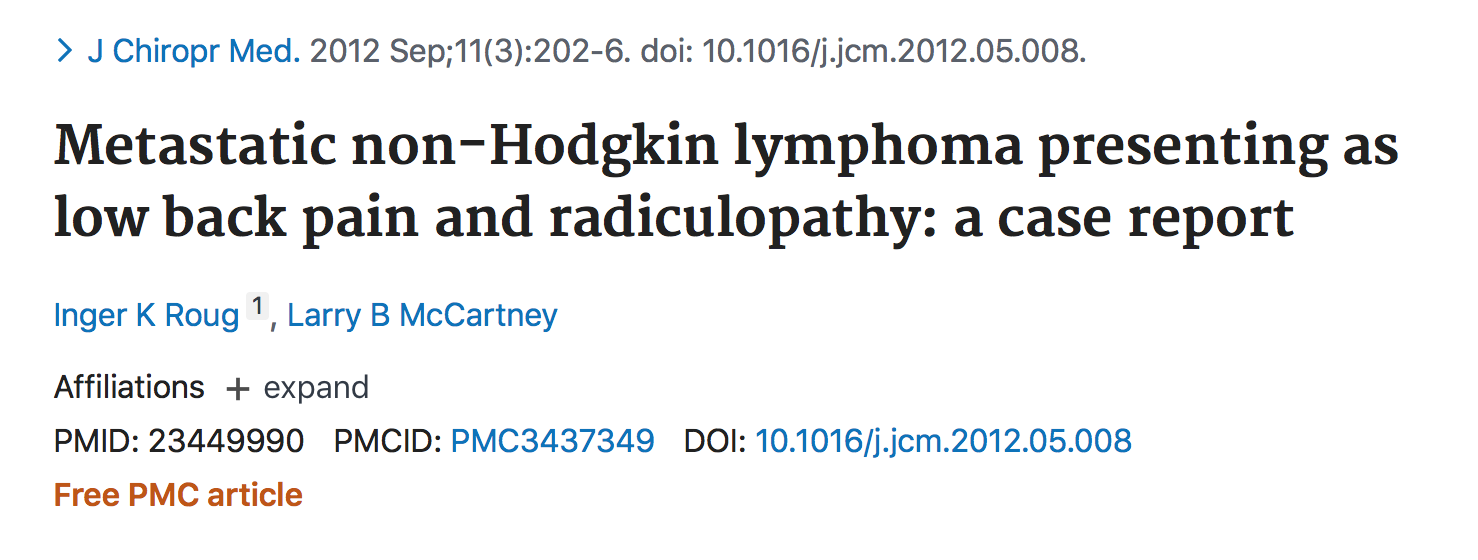 Vertebra Top 5
Akciğer Ca
Meme Ca
Multibl Myelom
Non-Hodkin Lenfoma
Primeri bilinmeyen Maligniteler
Vaka 2
22 yaşında bayan, 
Gebeliğin 24. hf, 2 haftadır olan ateş, simetrik poliartrit (PIF, MKF, el bileği, ayak bileği) sağ kalça ağrısı ve inf. Karakterde bel ağrısı ile başvuruyor.
Tıbbi özgeçmişinde bir özellik yok. 
Ateş 38 C, hafif malar rash mevcut.
Tarif edilen eklemlerde artrit mevcut.
Lökosit:14500, hemoglobin:9.7, plt:479000, ESR:92mm/h, CRP: 15.2 (N <0.5)
ANA, RF, anti-CCP: negatif
HBV, HCV,Rubella, EBV serolojisi negatif
Pelvik radyografi normal.
SLE -Erken RA düşünüldü.
Düşük doz steroid başlandı.
Ateşi düzeldi.
Eklem yakınmaları kısmen rahatladı.
Ancak sağ kalça ağrısı ve bel ağrısı artarak devam etti.
36. gebelik haftasında doğum gerçekleşti.
ESR: 90 mm/h, CRP: 20
Doğum sonrası kalça ağrısı şiddetlendi.
Direkt grafi: Sağ iliak kanatta destrüksiyon.
Pelvik MR: Sağ iliak kanatta etrafı yumuşak doku tarafından sarılan kemik iliği infiltrasyonu.
Toraks-Batın BT: Sağ hiler, parailiak, inguinal ve obturator patalojik LAM saptandı.
TANI AMACIYLA SAĞ İLİAK KANATTAKİ KİTLEDEN BİYOPSİ YAPILDI.
ANAPLASTİK LARGE CELL LENFOMA
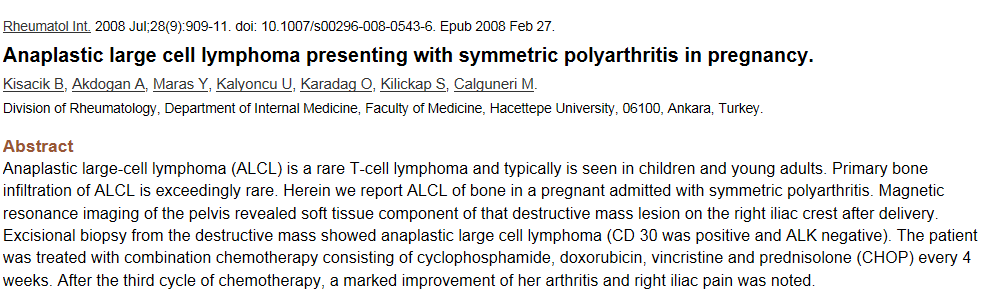 VAKA 3
21 yaşında erkek hasta.
Son bir aydır giderek artış gösteren sol kalça ağrısı ve bel ağrısı yakınması nedeniyle başvurdu.
Yakınması her geçen gün artış gösteriyor.
Çok şiddetli gece ağrıları nedeniyle 2 defa acil plk başvuruyor. 
Yakınları ağrı nedeniyle hastanın ağladığını belirtiyor.
1 hafta önce Ortopedi tarafından değerlendiriliyor.
Ortopedi özellikle gece ve sabah ağrıları nedeniyle ortopedik bir patoloji düşünmüyor ve hasta romatolojiye sevk ediliyor.
Son zamanlarda artan bir halsizlik ve yorgunluğu mevcut.
Fizik Muayene
TA: 110/80 110/80 mmhg
Solunum sesleri doğal
KVS doğal
Batın normal
Sol kalça hareketleri hafif ağrılı ancak FABERE ve FADERE normal 
Aktif eklem bulgusu yok
Laboratuar
ESR:69mm/h  CRP:87.6 mg/l (35-28-46)
WBC:7460    Hgb:10.8     Plt:371000
ALT: 54 AST:102   CK:109    LDH:1215
ANA: negatif     Anti-CCP:negatif
Brucella aglütinasyon: Negatif
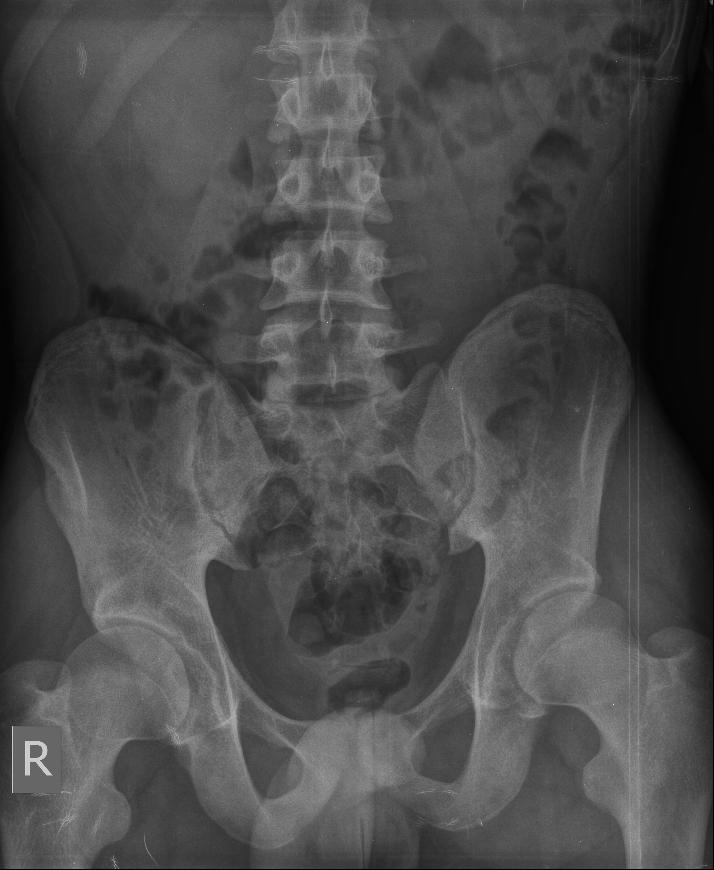 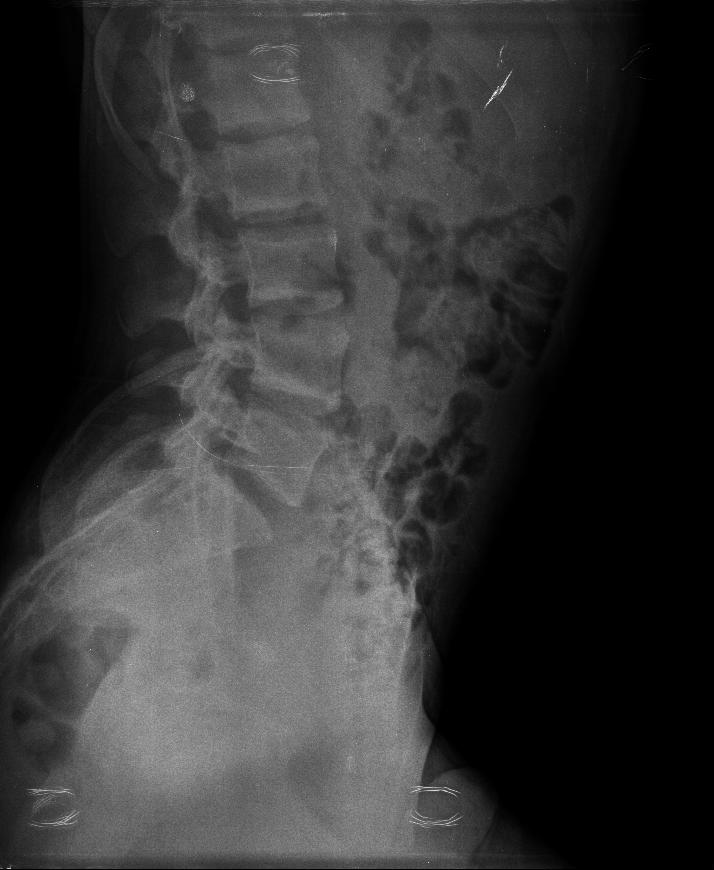 Toraks BT: Mediastinal çok sayıda LAP, en büyüğü 6.5*4.5 cm boyutunda
PET CT: Sol asetabular kemik,L5 vertebra, C5 vertebra her iki humerus proksimalinde kemik yapıda belirgin dest. yapmayan hipermetabolik lezyonlar
Orta mediasten sol lateralde tutulum. Timik patoloji ??
Karaciğerde inhomojen kontrast tutulumu (karaciğer met ?)
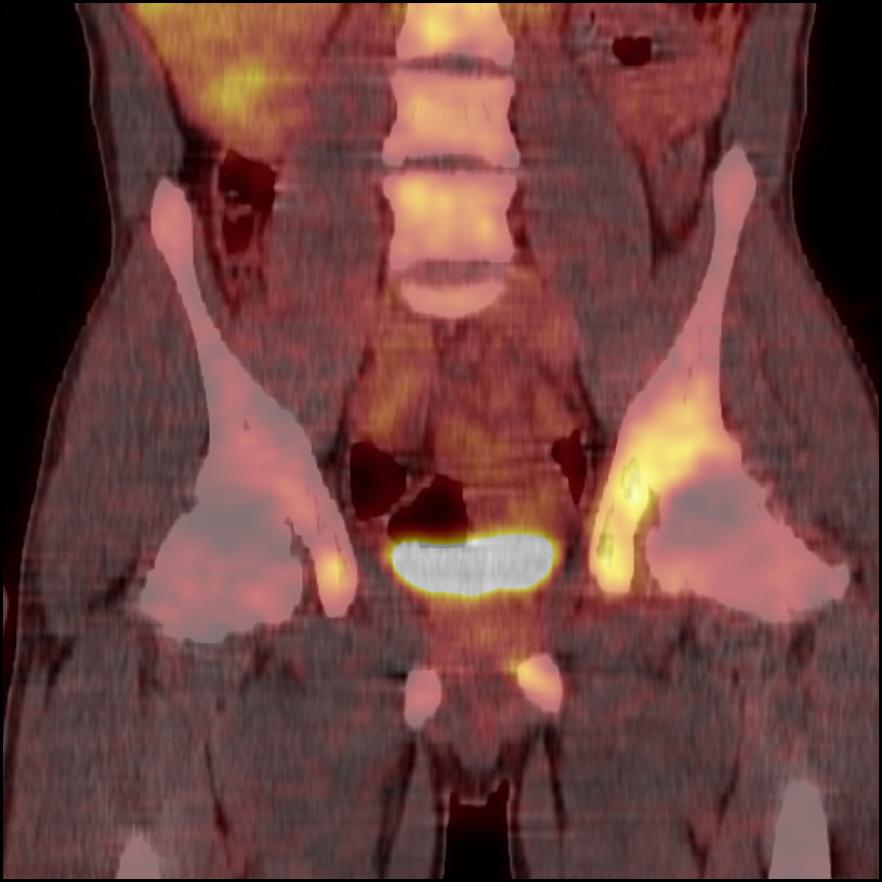 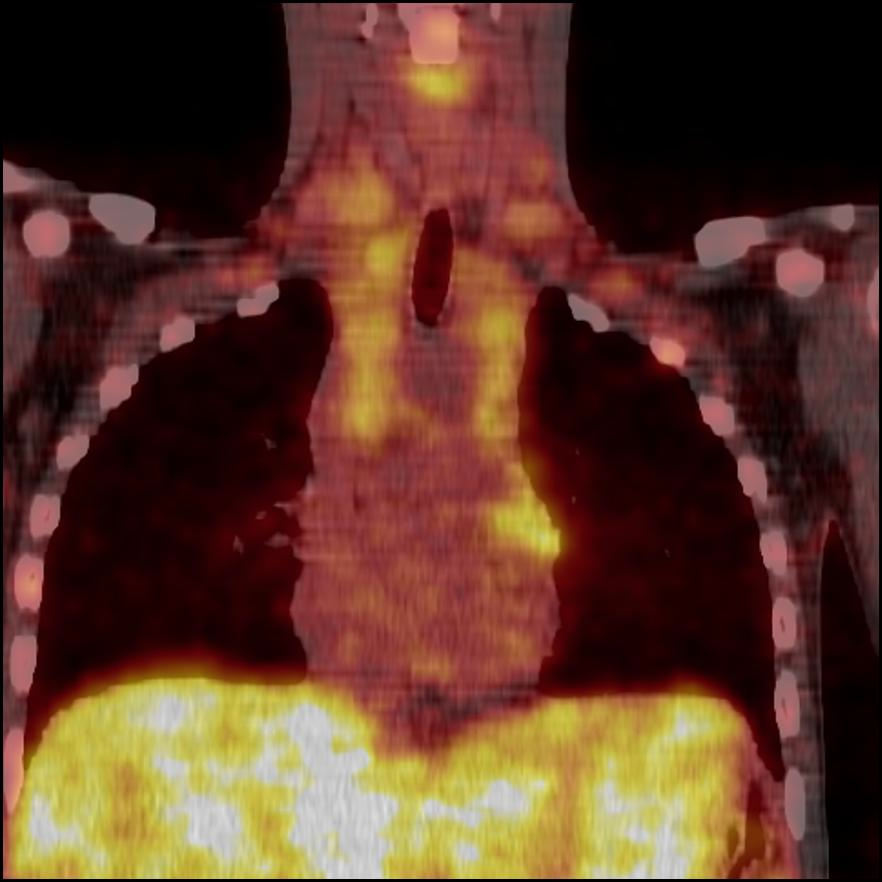 VAKA 4
54 yaşında kadın hasta.
Son 6 aydır giderek artış gösteren bel kalça ve omuz ağrısı yakınmasıyla  başvurdu.
Geceleri yatakta dönerken belirgin ağrı hissediyor.
Sabah tutukluğu mevcut yaklaşık 3 saat kadar sürüyor.
Bilinen başka bir hastalığı yok.
Sürekli olarak aldığı bir ilaç yok
Fizik muayene
TA:140/90 mmhg
Solunum sesleri doğal
KVS doğal
Batın normal
Yatıp kalkmakla belirgin olarak zorlanıyor.
Özgeçmişinde özellik yok
Soygeçmişinde özellik yok
½ paket gün 25 yıldır sigara içiyor
Laboratuar
Sedimentasyon: 65 mm/h
C-reaktif protein:33 mg/l
Hemogram normal
ALT, Kreatinin, Kalsiyum normal
Brucella normal
Meme muayenesi: Sol meme dış kadranda ele gelen 5*5 cm kitle, meme başı içeri çökmüş.
MALİGNİTE İLİŞKİLİ İNFLAMATUAR BEL AĞRISI
12 hasta
7 erkek/5 kadın
8 vaka Hematolojik
4 vaka Solid tümör
Merkezler
7 vaka Gaziantep
2 vaka Eskişehir
1 vaka Antalya Devlet Hastanesi
2 vaka Bursa
YAŞ
46.1± 18.4
21-77 yaşları arasında hastalar
45 yaş ve altı 6 hasta mevcut
1 hastada diz monoartriti
2 hasta sigara kullanıyor
Hastaların tamamının 30 dk aşan sabah tutukluğu
BASDAI (7 hastanın): 7.1
Laboratuar
ESR: 72± 29.5
CRP:48.5± 63
LDH:764± 905
Hematolojik Malignite LDH: 810± 1088
Solid Organ Malignite LDH: 671± 472
TANILAR
6 multibl Myelom
1 ALL
1 AML M3
1 Timik Karsinoma
1 Meme Ca Kemik Met
1 Ewing Sarkom
1 Primeri belli olmayan Kemik Met
VAKA 5
34 yaşında kadın hasta
Sol ayak 1. falanksta ağrı şişlik kızarıklık ile başvurdu.
Hareketle yakınmaları kısmen daha iyiymiş.
Bakılan diğer eklemlerinde özellik yok.
Daha önce benzer yakınması olmamış.
Bel kalça ağrısı tariflemiyor
Özgeçmiş ve soygeçmişinde özellik yok.
Sigara kullanıyor 1 paket 14 yıldır.
Sedef, inflamatuar bağırsak hastalığı yok.
Fizik Muayenesi
TA:120/80 mmHg
Solunum sesleri doğal
Kvs doğal
Batın normal
Sol ayak 1. falanks şiş, kızarık ve hassas
ESR: 6 MM/H, CRP: 0,22
WBC:22490 HGB: 11 PLT: 691000 MCV:71
RF: - 
Ürik asit: 4,1
Brucella negatif
Pelvis grafi normal
Ön Tanınız ?
VİT B12: 1881 
LDH: 335 (135-214)
KALSİYUM NORMAL
FERRİTİN 15
FOLİK ASİT: 6
PERİFERİK YAYMA: NÖTROFİLİK LÖKOSİTOZ, ERKEN MYELOİD HÜCRELER ILIMLI EOSİNOFİL ARTIŞI HİPOKROM MİKROSİTER, ANİZOSİTOZ POİKİLOSİTOZ TROMBOSİTLER KÜMELİ ARTMIŞ.
1 AY ÖNCE BAKILAN HEMOGRAM
WBC: 41000 HGB: 10,3 PLT: 864000
LENFOMONOSİTOZ
Hastaya Kemik iliği biyopsisi uygulanıyor
Philedelphia kromozomu gönderiliyor
Sonuç KML
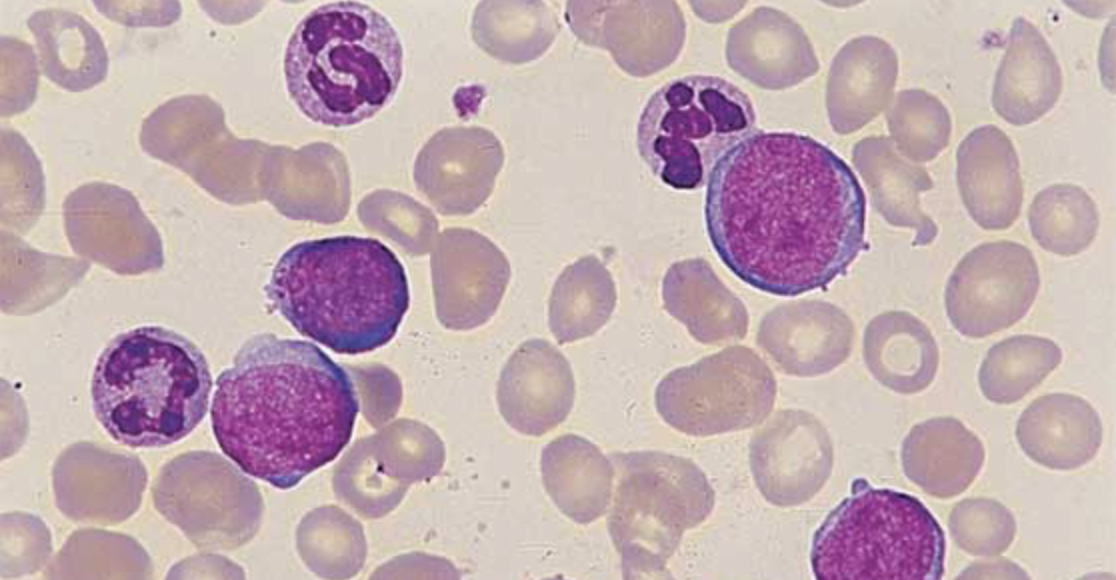 [Speaker Notes: Hastanın periferik yaymasında miyeloblastlar]
Kronik Myelositer Lösemi
Hemen daima >50000 lökosit
Trombositoz oldukça sık.
B12, LDH genellikle yüksektir.
Kemik iliğinde Myeleoid/eritroid oranı belirgin artmış
Periferik yaymada kemik iliği elemanları görülür.
Sero Negatif Artrit
435 vakalık Finlandiya serisi
10 yıllık takip sonuçlarını vermişler
%3 Eroziv seropozitif RA hastası
%16 PMR
%11 PsA
%10 Osteoartrit
%8.7 SPA
%3.4 reaktif Artrit
%2.3 Gut
%3.9 psödogut
%1.4 paraneoplastik artrit
%1.4 JRA
%0.5 hemokromatoz
%32 undiferansiye
Ann Rheum Dis 2008;67:244–247.
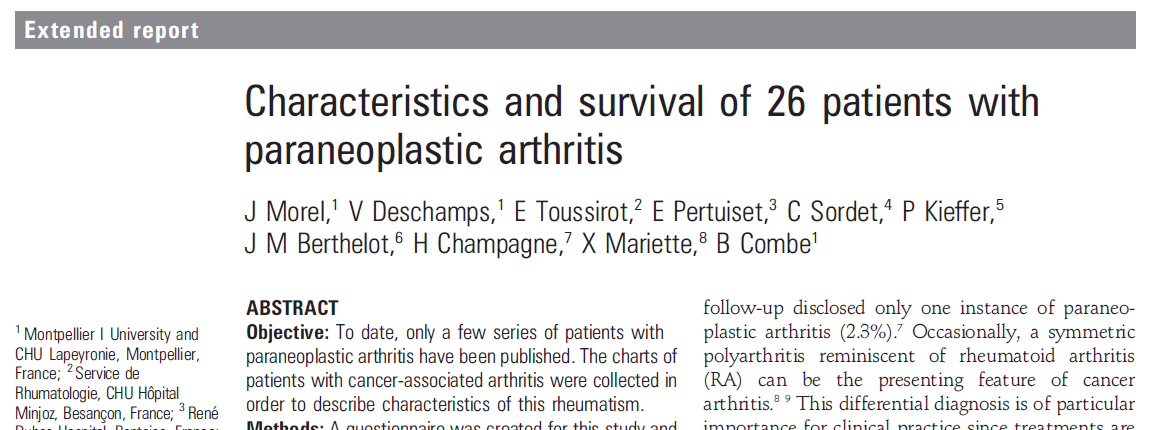 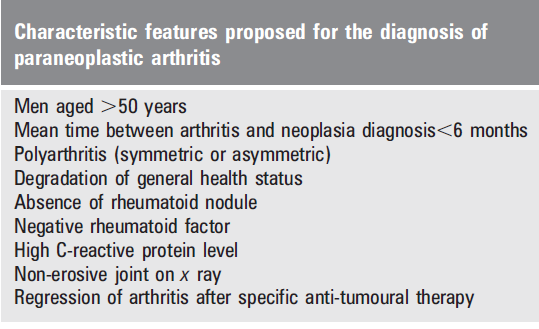 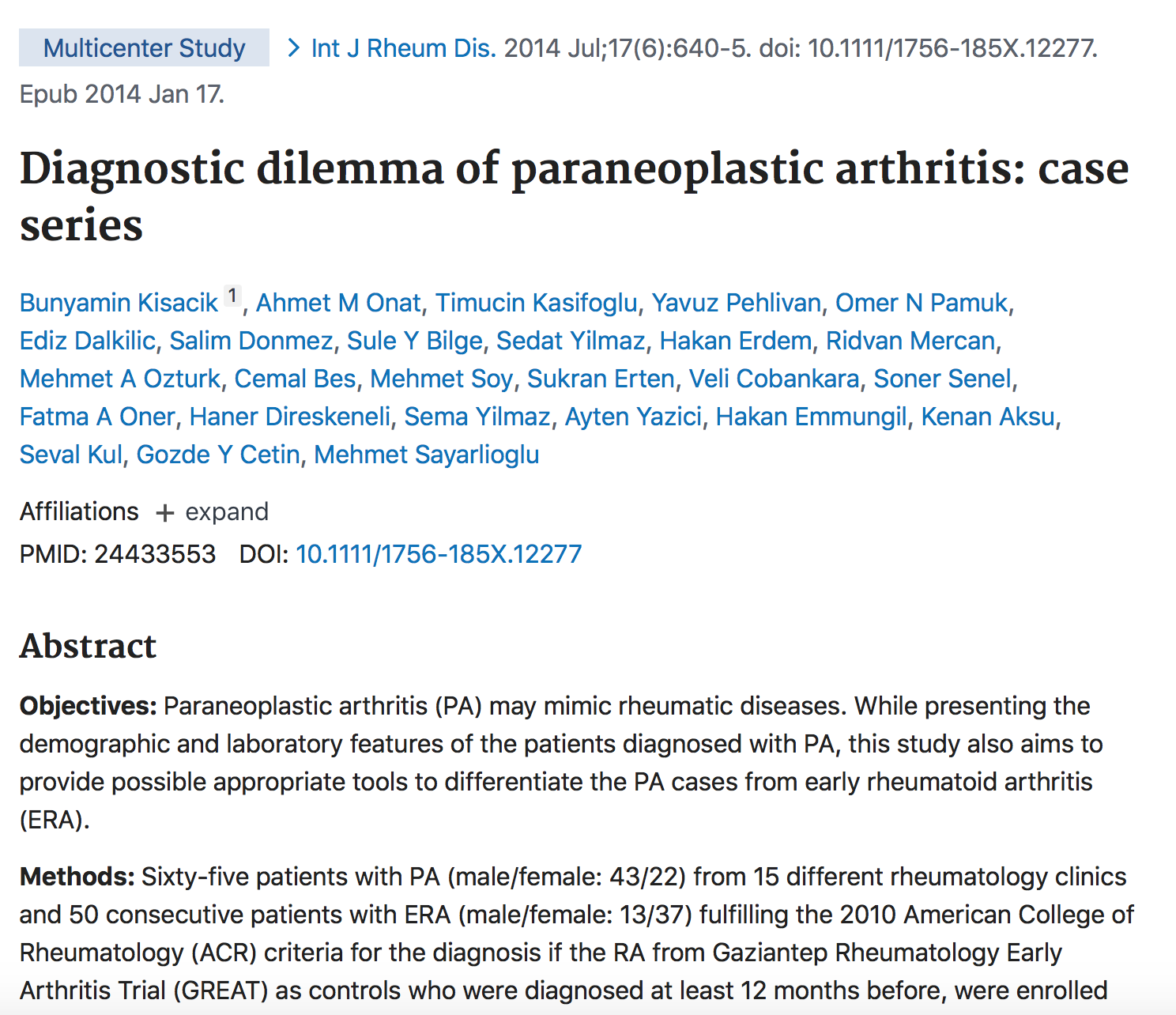 Çalışma Grubunun Demografi Özellikleri
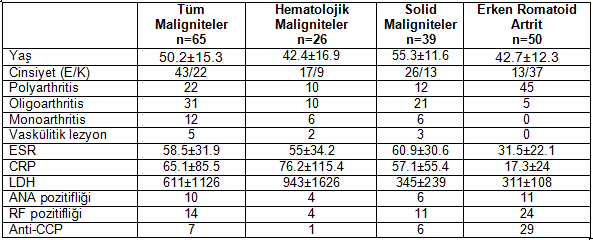 Hematolojik Maligniteler
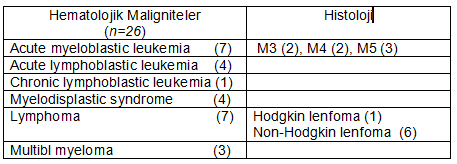 Solid Tümörler
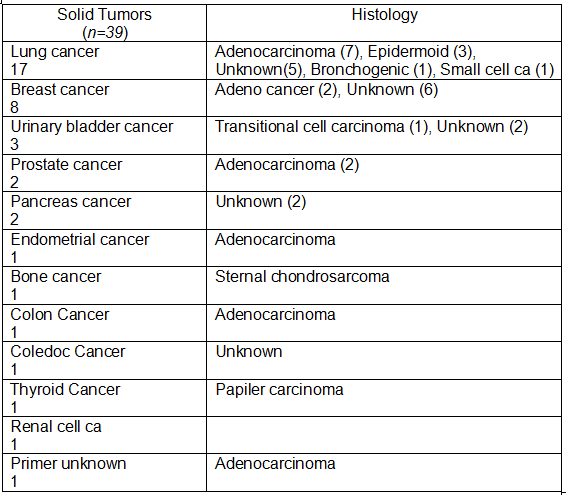